Presented by:
[Speaker Notes: Handout: What is Performance Excellence (found at link below)
http://share/PerfExcel/PerformanceExellence/Messaging%20and%20Communications/October%202018%20What%20is%20Performance%20Excellence%20FINAL.docx]
What is Performance Excellence?
[Speaker Notes: You can do this as a large group – report out or have people speak to each other in pairs/small groups and report out.

You will hear the following themes:

Friendly customer service
Good value
A mission that is meaningful
Etc.

After people share you can say:

The organizations you are thinking about operate with excellence. The City of Madison strives to be an organization that operates with excellence as well. We want our customers and employees to feel this way about us.
Organizations that operate with excellence do not achieve it by accident. It is an intentional effort to be the best organization possible.
There is a recipe for what makes an organization the strongest possible, and we are using that recipe at the city of Madison. We call it Performance Excellence.]
Vision & Mission
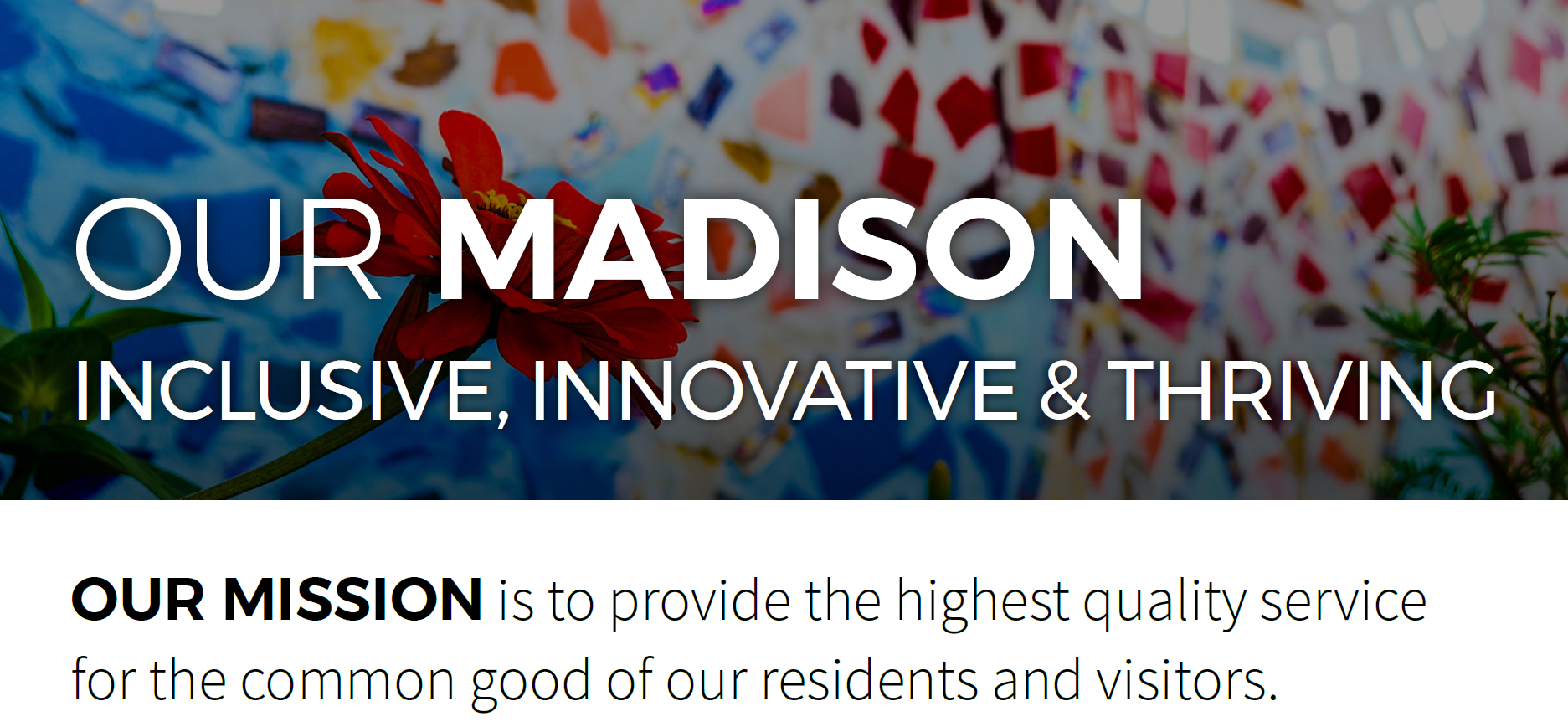 [Speaker Notes: One of the most important parts of operating with excellence is to have a clear mission, vision, and values to guide our everyday.

Thanks to feedback from the community through the comprehensive plan and from our staff, we have identified this to be our mission, vision.]
Values
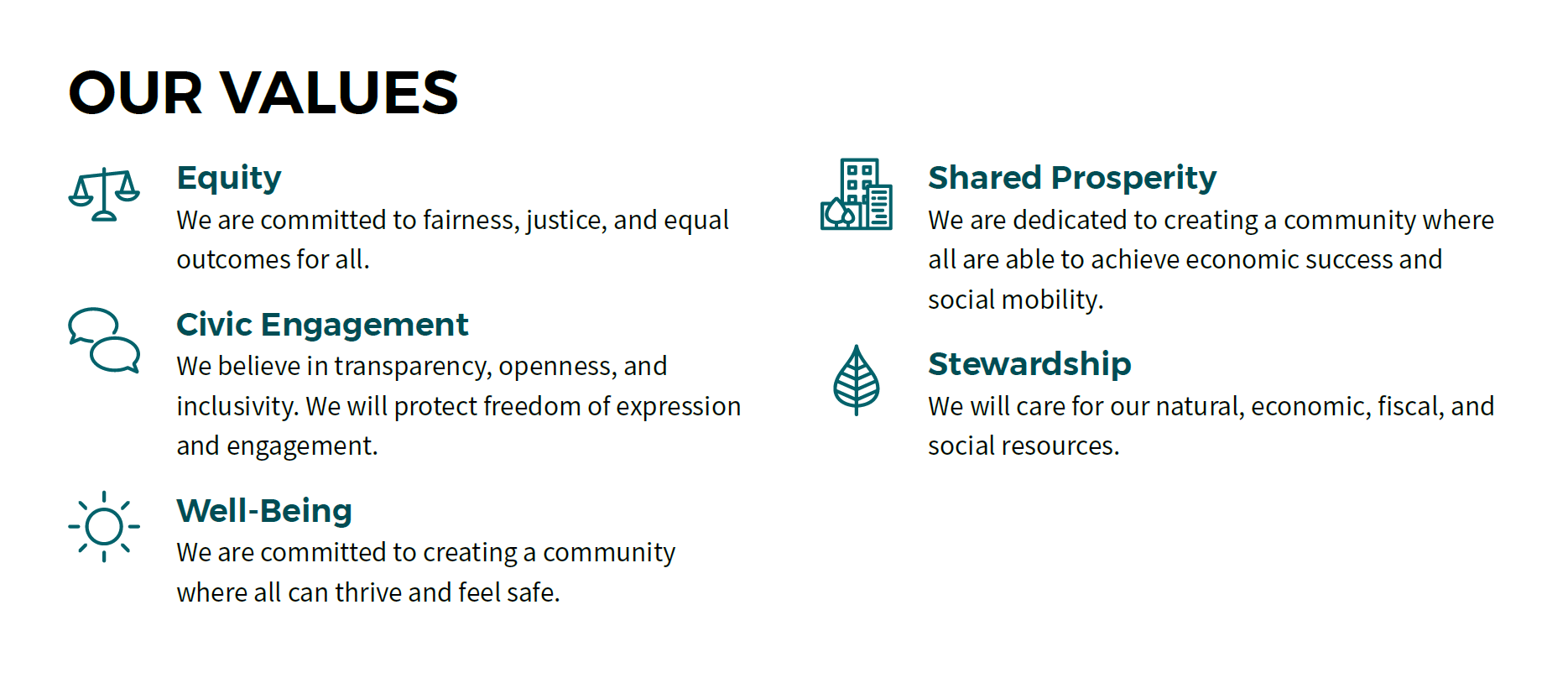 [Speaker Notes: Thanks to feedback from the community through the comprehensive plan and from our staff, we have identified this to be our values.]
Service Promise
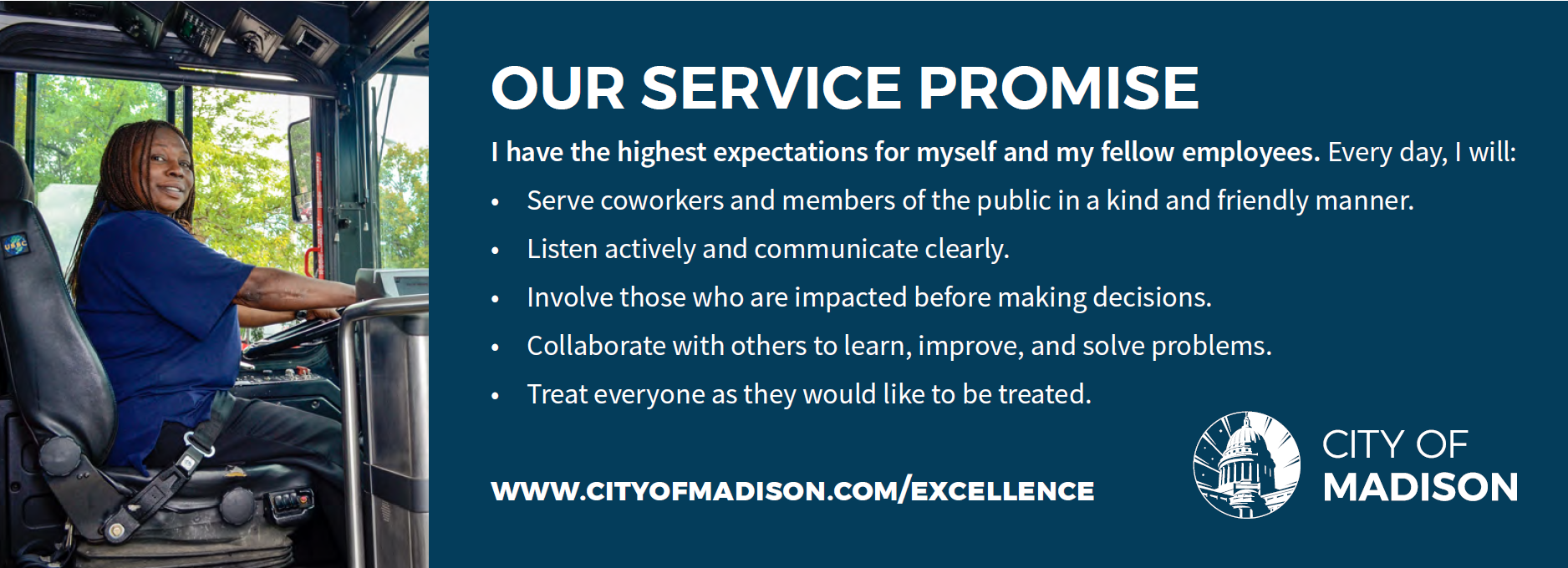 [Speaker Notes: One of the other parts of operating with excellence are clear guidelines for how employees act. For that reason, we have a service promise that all city staff should follow.

When city staff follow this Service Promise, they are living out the City’s values, advancing the city’s Mission, and getting us closer to our Vision.]
What is Performance Excellence?
[Speaker Notes: Once an organization has a vision, mission, values, and service promise established, they have to make sure they focus on key areas to be the best organization possible.

[Review handout for examples.]]
What is Performance Excellence?
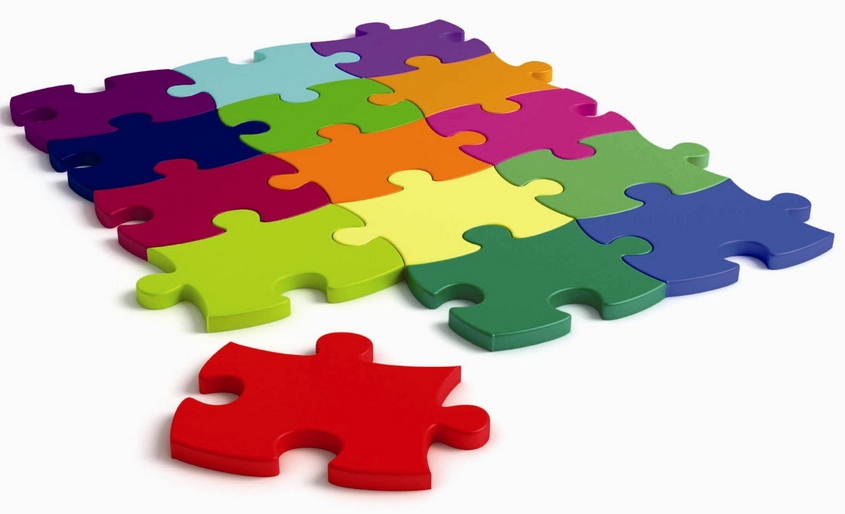 [Speaker Notes: Performance excellence, then, is taking all of these pieces, along with every department, every project, every team, and putting it all together in the best way possible. Performance Excellence is not a puzzle piece – it is how we put the puzzle pieces together.]
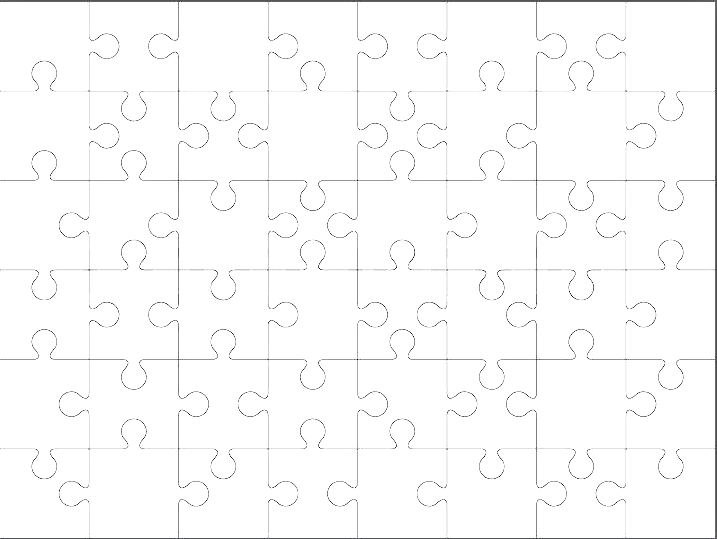 Performance Excellence Leadership Team
Mission, Vision, Values, Service Promise
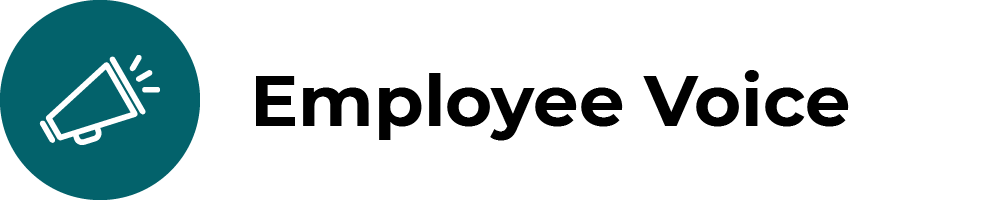 Results Madison
Neighborhood Resource Teams
Racial Equity and Social Justice
Data Management
[Speaker Notes: When you build a puzzle, where do you start? The corners, then the borders!

What is the work that you have done in your department to help put together the corners or the border?
Planning – comp plan
Finance – results Madison
Departments – engagement teams
Etc.

We have a great start at the city, and now we are going to more formally implement performance excellence.

Our first step in Fall of 2018 will be to gather information from our employees about how we are doing as an organization. Why do you all think it is important to make sure that we gather information from our employees to make sure we are achieving excellence?

We have been building our “scaffolding” – or constructing the borders of our puzzle for a long time – 
Employee survey is the most critical part of performance excellence: it connects all staff to the work and helps us ensure we are listening to our staff
For the Mission]
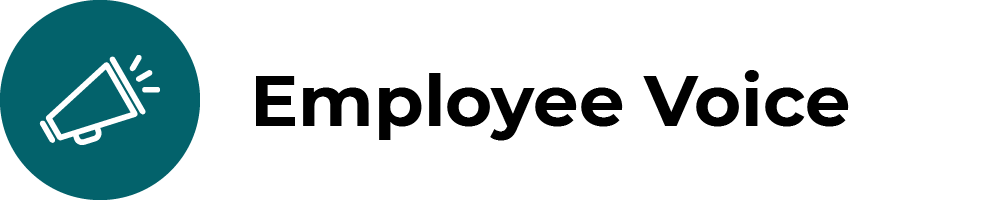 [Speaker Notes: Goal: This survey is so we can identify the tools, support, and processes needed to make the City of Madison the best place to work
Our employees want to be heard – even for the survey that we did about the Mission/Vision/Values – we got nearly 1000 responses
We have selected a vendor to conduct this survey – no longer a pulse survey; we will have benchmarks for communities across the country we can compare ourselves with
Survey Dates
We will “go live” on November 5 and keep the survey open for three weeks
The vendor will analyze our data and give us results in 6-8 weeks
Department Expectations
COMMUNICATION
We are counting on you to tell all of your staff about the survey, sharing its value, and helping get us a high return rate
We will have a communication template for you with messaging to use
In addition to department and division heads, front line supervisors will need to support as well
IMPLEMENTATION
The PE Leadership Team will be analyzing the results and deciding on 1-3 citywide goals that every agency will work on in 2019
Each department will receive results and decide on 1-3 goals for their own department to work on in 2019
There will be a retreat to help departments and ongoing support from HR to analyze the results]
Questions?
[Speaker Notes: There are many more things we have planned for performance excellence in the future after the employee voice survey. Stay tuned!

Some examples include:

A community voice survey
Ways for departments to identify improvements and solve problems to save time and money
Trainings for staff to do their jobs the best
Improve how we handle data
Work planning and budgeting]